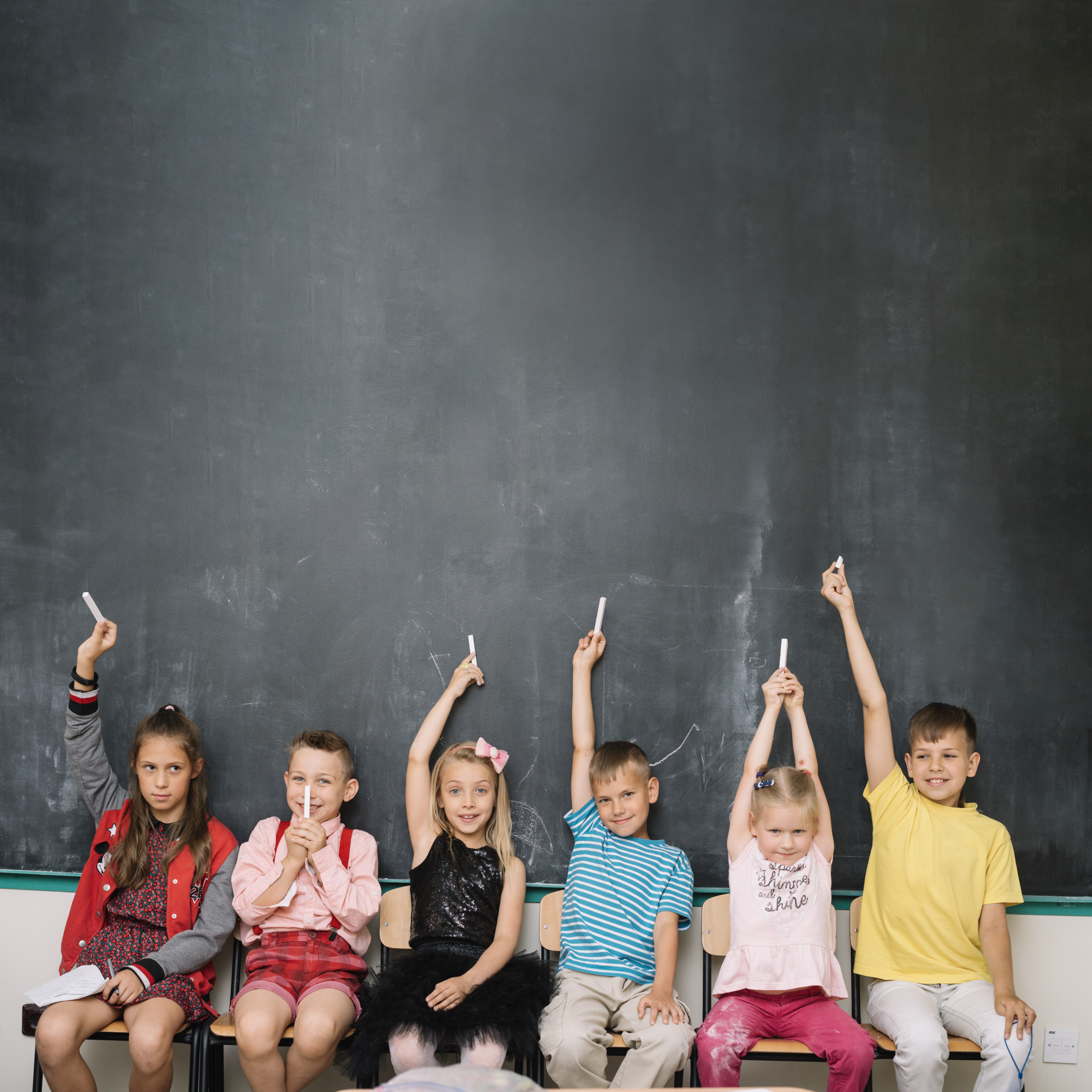 Zdroj: freepik.com
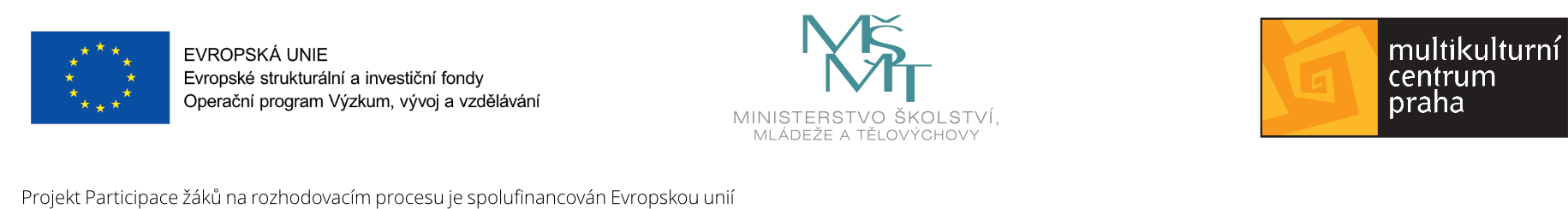 ŽÁKOVSKÉ REVIEW ŠKOLY
Téma č. 1 – SVĚT PODLE ŽÁKŮ
1
„Vítěze se nikdo neptá, zda má pravdu.“
Připisováno Adolfu Hitlerovi

„Demokracie nepanuje, ale opravuje.“
Tomáš Garrigue Masaryk 

„Přirozenou nevýhodou demokracie je, že těm, kdo to s ní myslí poctivě, nesmírně svazuje ruce, zatímco těm, kteří ji neberou vážně, umožňuje téměř vše.“
Václav Havel
2
Co se vám vybaví, 
když se řekne DEMOKRACIE?

S jakými slovy či osobami 
se vám pojem DEMOKRACIE 
pojí?
3
Demokracie
Demokracie pochází z řeckých slov démos (lid) a kratos (moc nebo vládnutí). Je to tedy vláda všech občanů, kteří se buď přímo, nebo nepřímo podílejí na úkolech spojených s vládnutím (například na přijímání zákonů).



Zdroj: Andrew Heywood: Politologie, 
3. vyd., Plzeň: Aleš Čeněk, 2008.
4
SVĚT PODLE ŽÁKŮ

Úroveň školy
5
1. Vymalovali byste si třídu jinou barvou?
6
2. Odvolali byste ředitele školy?
7
3. Žáci si budou moci vybrat, zda jít raději na hodinu matematiky, či tělocviku.
8
4. Zrušili byste ve škole povinnost přezouvání?
9
5. Pozdní příchody do 15 minut budou tolerovány a nebudou se nikam zapisovat.
10
6. Školní jídelna bude třikrát týdně vařit sladká jídla.
11
7. Třída má právo odvolat učitele, když jsou s ním nespokojeny více než 2/3 žáků.
12
8. Výuka v posledním ročníku bude omezena pouze na přípravu na přijímací řízení na SŠ.
13
SVĚT PODLE ŽÁKŮ

Úroveň města
14
9. Ve městě zrušíme veškerá rychlostní omezení pro auta.
15
10. Městská poliklinika bude poskytovat ošetření pouze občanům města.
16
11. Občané budou hlasovat, kdo se může přistěhovat do sousedství.
17
SVĚT PODLE ŽÁKŮ

Úroveň státu
18
12. Daně občanů budou použity pouze na údržbu a služby v místě jejich bydliště.
19
13. Občané budou rozhodovat o každé státní investici větší než milion Kč.
20
14. Odebereme sociální dávky občanům, kteří nežijí řádným životem.
21
15. Na Internetu je absolutní svoboda projevu a možnost psát a sdílet cokoliv.
22